Cycle 4 - Histoire - Thème 1Chrétientés et islam (VIe-XIIIe siècles), des mondes en contactByzance et l’Europe carolingienne.De la naissance de l’islam à la prise de Bagdad par les Mongols :pouvoirs, sociétés, cultures.
Sophie Patrie
Pré acquis
6eme
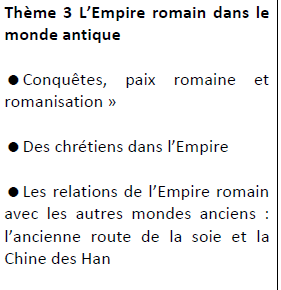 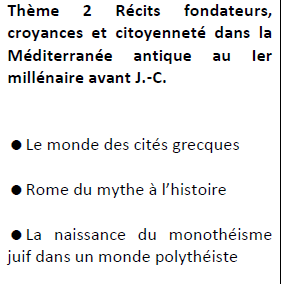 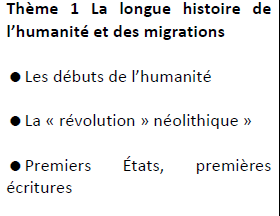 Démocratie
Empire
Etat
Fait religieux
Contacts
Programmes
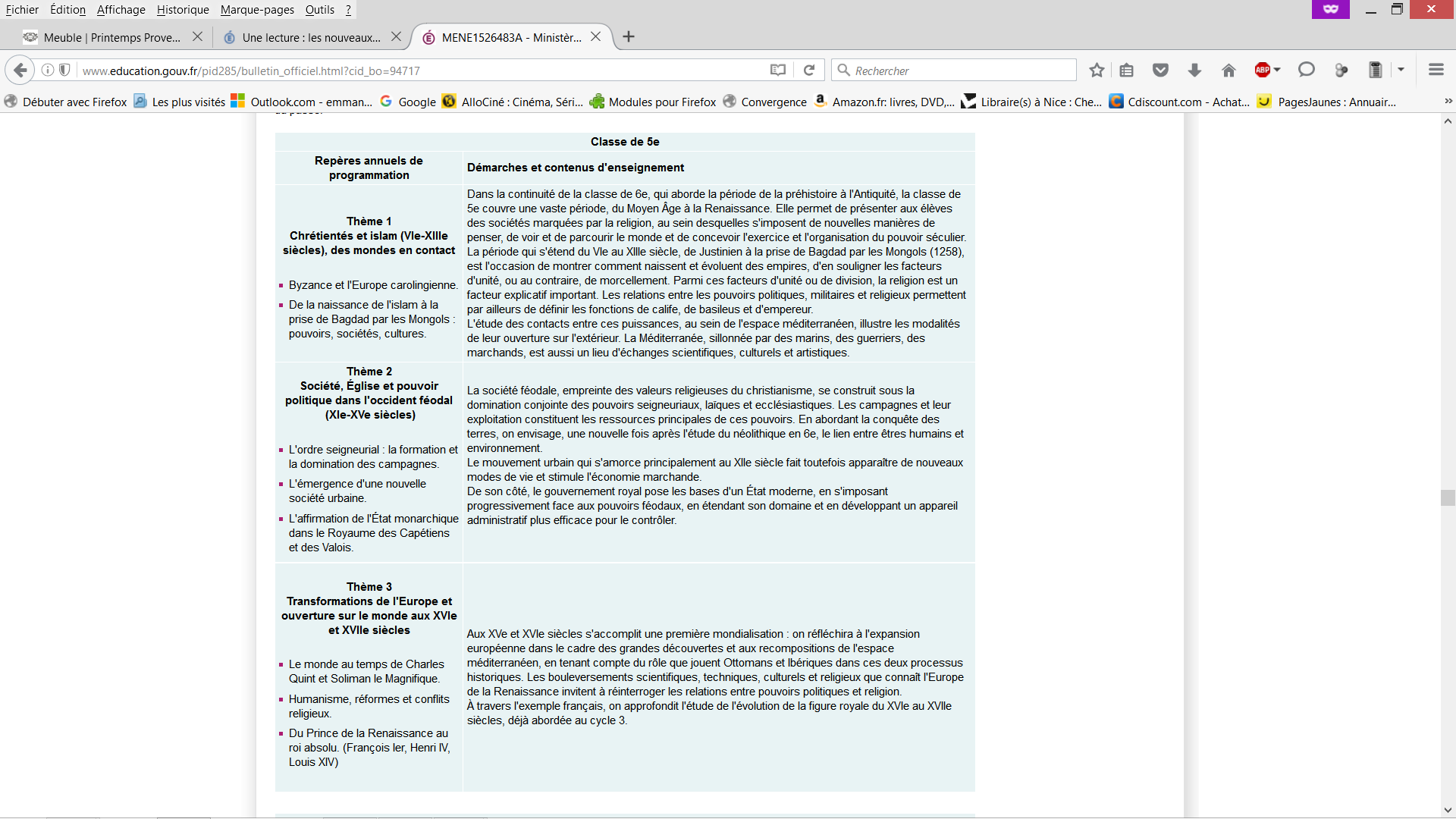 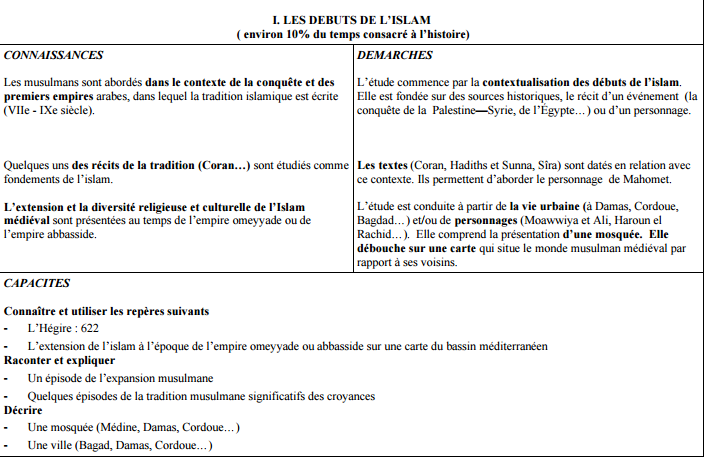 Lecture du programme
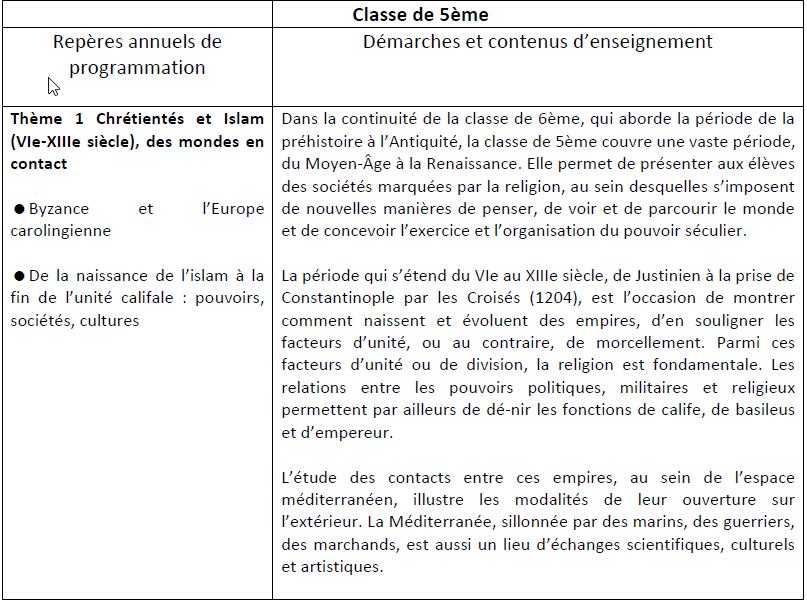 Les rapports entre religion et société, entre les pouvoirs religieux et pouvoirs temporels
Les empires
Les contacts , les échanges entre les empires
« Parmi ces facteurs d’unité ou de division, la religion est fondamentale. »
Les sociétés médiévales chrétiennes et islamiques sont régies par les valeurs et les normes de la religion. Le pouvoir vient de dieu. 
 
Ce principe sera remis en cause avec la Réforme, et les Lumières qui sépareront l’autorité religieuse , seule autorisée à dire le dogme , la loi, et le pouvoir  politique.
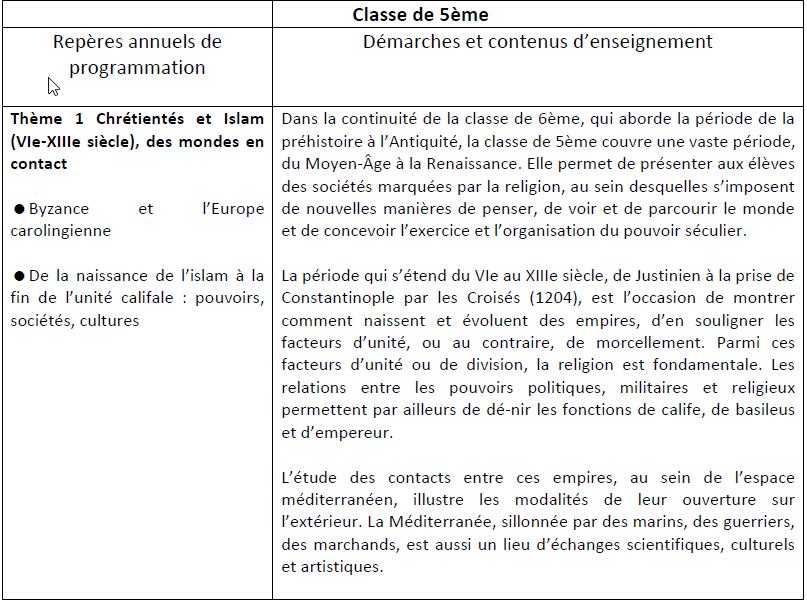 Montrer des représentations et des pratiques communes capables de donner à cet ensemble une unité en dépit des différences. La langue et la religion musulmane (supérieure aux autres sans être exclusive) joue rôle important dans l’unification.
Différents contacts entre ces trois civilisations : guerres, échanges commerciaux, influences culturelles.
Le calife = symbole de l‘unité du monde musulman  et autorité religieuse alors que l’unité est avant tout culturelle et linguistique (morcellement politique )
Entrer par un personnage
[Speaker Notes: Le Calife : quel rôle ? 
Se définit progressivement et difficilement. 

De nature à la fois politique et religieuse,(commande les armées et dirige la prière).
C’est un pouvoir de conservation et non de création car Dieu a tout créé et Mohammed a tout révélé/expliqué. 
Le calife est donc « dépositaire » d’un pouvoir avec devoir fondamental de préserver et maintenir. 
Fait respecter la loi mais ne la fait pas et doit bien sûr être le premier à la respecter. 

Faiblesse définitive d’un pouvoir qu’on peut toujours contester au nom de l’exemple du prophète et d’une autre interprétation de la loi.]
Proposition de problématiques :
- Les espaces de l'Occident chrétien, de l'Empire byzantin et du monde musulman.

- De la naissance de l’islam à la fin de l’unité califale
Différents contacts entre ces trois civilisations : guerres, échanges commerciaux, influences culturelles.
En quoi la Méditerranée est-elle du VIe au XIIIe siècles un espace de contact entre trois civilisations ?


Quels pouvoirs dans l’Islam ont permis la naissance d’un nouvel empire autour de Méditerranée ?
une entrée par un calife :
Hârûn ar-Rachîd ben Muhammad ben al-Mansûr est le cinquième calife abbasside. Il devient calife en 786 et meurt en 809. C'est un des plus importants califes abbassides. Il est le héros de nombreux contes des Mille et Une Nuits.
« L’exemple idéalisé des 1er califes dits « Biens dirigés » , le souvenir nostalgique des prestigieux souverains de Bagad, le modèle d’une institution incarnant l’unité et la grandeur de l’islam demeurent très présents dans l’imaginaire musulman avec tout leur charge symbolique et leur capacité de mobilisation »
Françoise Micheau, « Le calife abbasside, pape ou empereur ? ». L’Histoire , mai 2017.
Ecueils à éviter (fiches Eduscol juin 2016) :
• Faire une histoire événementielle et politique des empires.
• Entrer par les pratiques religieuses et définir ainsi ce qu’est un croyant de cette époque.
• Avoir une approche fixiste sur une si longue période. 
• Considérer l’islam comme un monde uniforme dans le temps et dans l’espace.
Au 11eme siècle les turcs Seldjoukides entrent dans Bagdad et prennent le titre de sultan.
Le pouvoir du calife va évoluer et en 1258 la fin du califat n’ébranle pas l’Umma.
Le devoir prioritaire du calife c’est l’unité. Harun  trouve un empire fragile
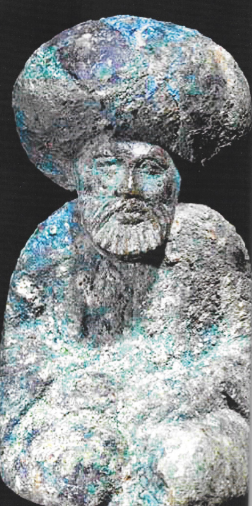 L’idéal du prince savant,(développement des sciences et réflexions théologiques) les bibliothèques, les lieux de sciences… La langue arabe
Des lieux de représentations du pouvoir comme le palais lieu de réception des ambassades étrangères .
Pièce d’échec en bronze du Xe siècle. L’histoire . Mai 2016
Une sacralité que l’on retrouve aussi à Byzance et dans l’Occident Chrétien.
Des échanges, des ressources, des espaces
Une religion urbaine (la mosquée marque le paysage de la ville )
La conquête  qui est facteur d ’unité et d’enrichissement (butin , dimes).
Les croisades
Se repérer dans le temps : construire des repères historiques
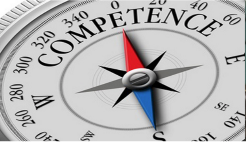 Mettre en relation des faits d’une époque ou d’une période donnée
Pratiquer différents langages en histoire et en géographie
S’approprier et utiliser un lexique spécifique en contexte.
Analyser et comprendre un document
Présenter le document c’est-à-dire le contextualiser, s’interroger sur les sources , leur fiabilité, la période de production.
Confronter un document à ce qu’on peut connaître par ailleurs du sujet étudié. 

Utiliser ses connaissances pour expliciter, expliquer le document et exercer son esprit critique.
Comprendre le sens général d’un document. 
Identifier le document et son point de vue particulier.
 
Extraire des informations pertinentes pour répondre à une question portant sur un document ou plusieurs documents, les classer, les hiérarchiser.
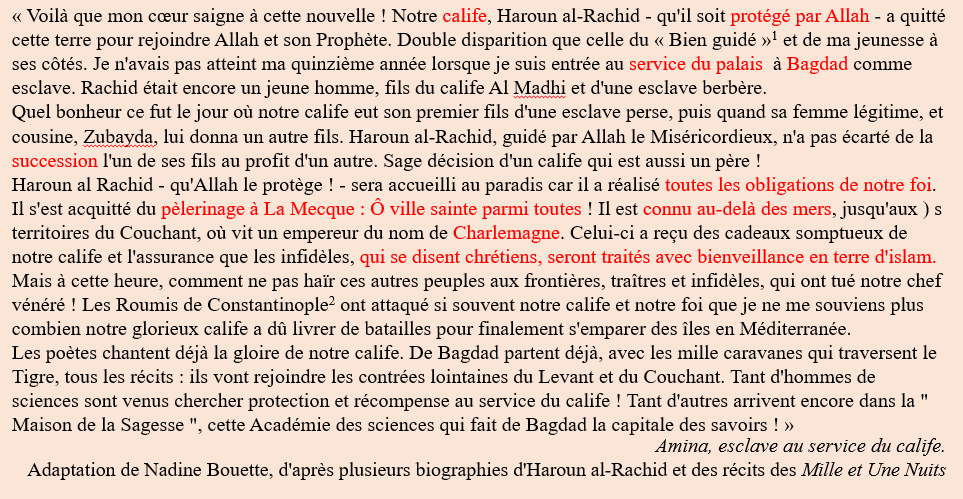 Se repérer dans le temps : construire des repères historiques
-> Mettre en relation des faits d’une époque ou d’une période donnée.
Se repérer dans l’espace : construire des repères géographiques
-> Nommer, localiser et caractériser des espaces plus complexes.
Un pouvoir politique et religieux
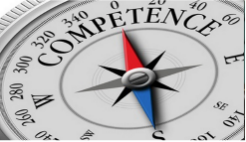 Qui est Hâroun al-Rachîd , comment le connait –on ? 
Quand et où vit –il ?
Quelle est  sa religion ?
Raisonner, justifier une démarche et les choix effectués 
Poser des questions, se poser des questions à propos de situations historiques ou/et géographiques
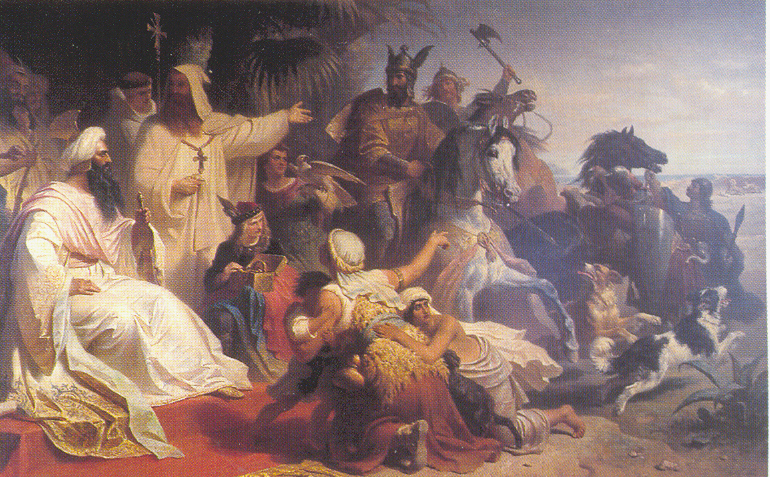 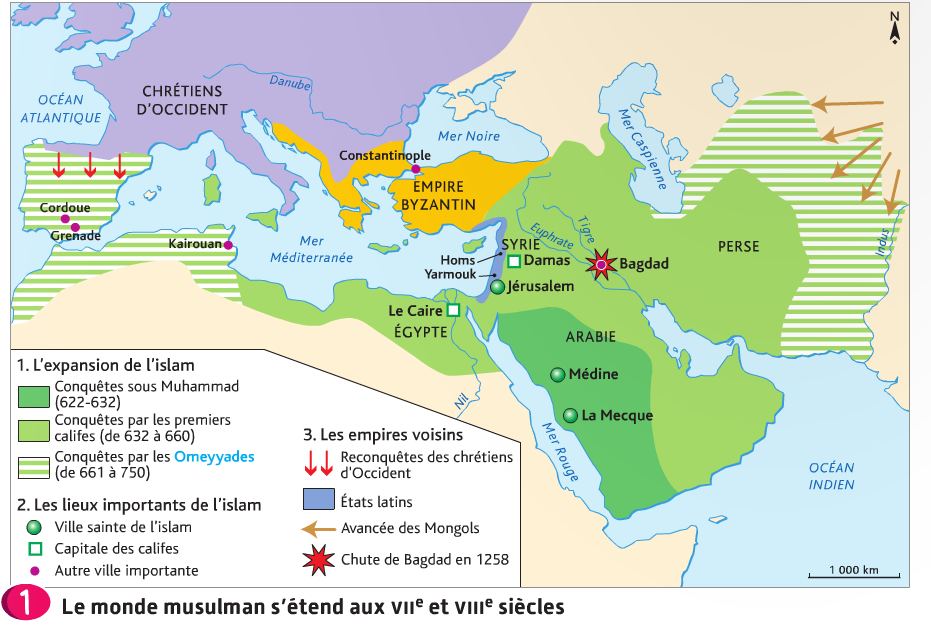 Biblio.editions-bordas.fr/specimen
Hâroun al-Rachîd recevant une délégation de Charlemagne à Bagdad
 par Julius Köckert, XIXème siècle
https://fr.wikipedia.org/wiki/Alliance_abbasido-carolingienne
.
Un pouvoir politique et religieux
« Voilà que mon cœur saigne à cette nouvelle ! Notre calife, Haroun al-Rachid - qu'il soit protégé par Allah - a quitté cette terre pour rejoindre Allah et son Prophète. Double disparition que celle du « Bien guidé »1 et de ma jeunesse à ses côtés. Je n'avais pas atteint ma quinzième année lorsque je suis entrée au service du palais  à Bagdad comme esclave. Rachid était encore un jeune homme, fils du calife Al Madhi et d'une esclave berbère.
Quel bonheur ce fut le jour où notre calife eut son premier fils d'une esclave perse, puis quand sa femme légitime, et cousine, Zubayda, lui donna un autre fils. Haroun al-Rachid, guidé par Allah le Miséricordieux, n'a pas écarté de la succession l'un de ses fils au profit d'un autre. Sage décision d'un calife qui est aussi un père !
Haroun al Rachid - qu'Allah le protège ! - sera accueilli au paradis car il a réalisé toutes les obligations de notre foi. Il s'est acquitté du pèlerinage à La Mecque : Ô ville sainte parmi toutes ! Il est connu au-delà des mers, jusqu'aux ) s territoires du Couchant, où vit un empereur du nom de Charlemagne. Celui-ci a reçu des cadeaux somptueux de notre calife et l'assurance que les infidèles, qui se disent chrétiens, seront traités avec bienveillance en terre d'islam.
Mais à cette heure, comment ne pas haïr ces autres peuples aux frontières, traîtres et infidèles, qui ont tué notre chef vénéré ! Les Roumis de Constantinople2 ont attaqué si souvent notre calife et notre foi que je ne me souviens plus combien notre glorieux calife a dû livrer de batailles pour finalement s'emparer des îles en Méditerranée.
Les poètes chantent déjà la gloire de notre calife. De Bagdad partent déjà, avec les mille caravanes qui traversent le Tigre, tous les récits : ils vont rejoindre les contrées lointaines du Levant et du Couchant. Tant d'hommes de sciences sont venus chercher protection et récompense au service du calife ! Tant d'autres arrivent encore dans la " Maison de la Sagesse ", cette Académie des sciences qui fait de Bagdad la capitale des savoirs ! »      Amina, esclave au service du calife.
Adaptation de Nadine Bouette, d'après plusieurs biographies d'Haroun al-Rachid et des récits des Mille et Une
Miniature persane du XVIe siècle, BNF
http://c116.histgeo-rostand.net/activites/5eme-cahier-d-activites/histoire/ch1-l-islam/haroun-al-rachid-calife-de-bagdadNuits
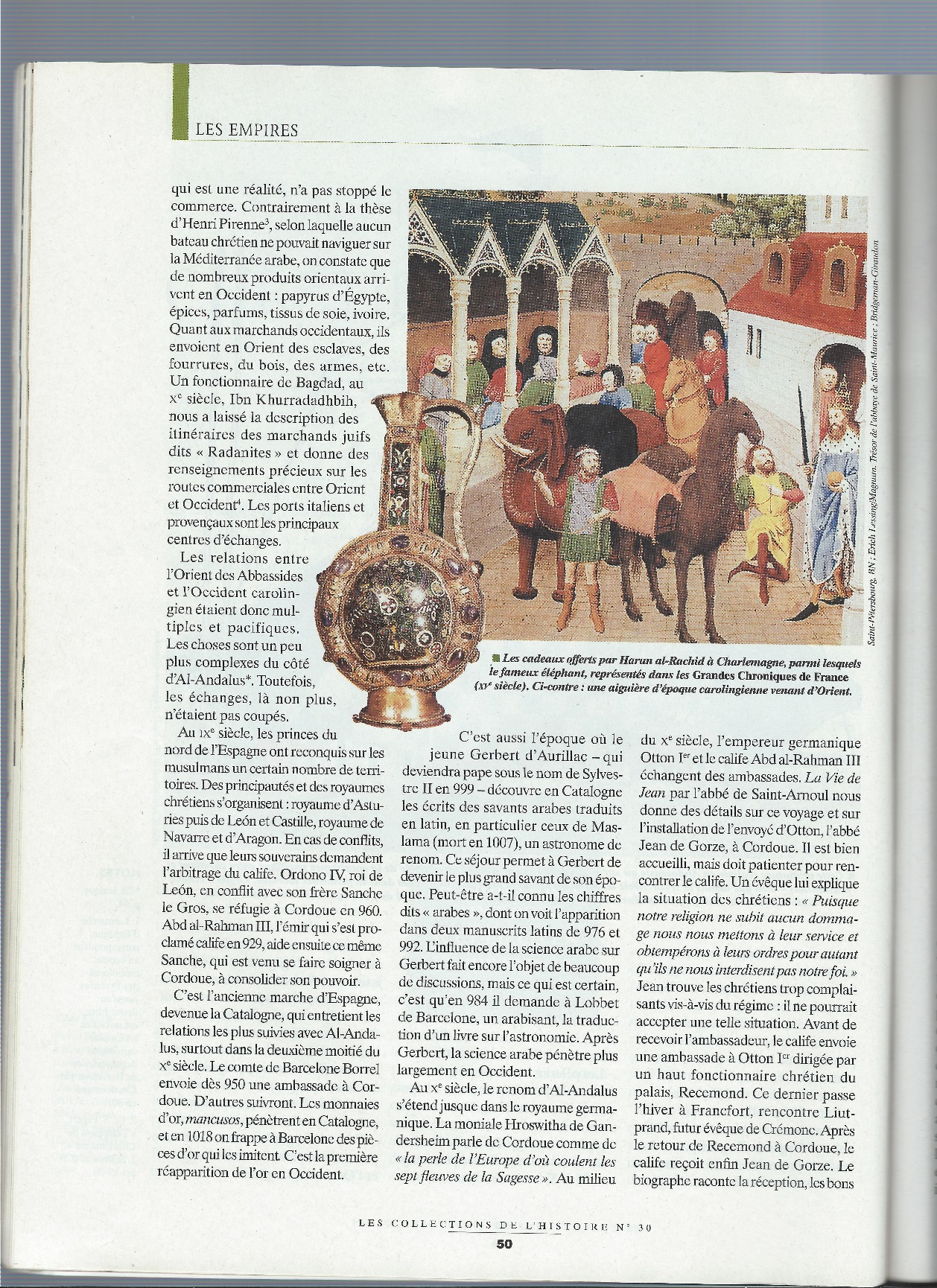 « où vit un empereur du nom de Charlemagne. Celui-ci a reçu des cadeaux somptueux de notre calife et l'assurance que les infidèles, qui se disent chrétiens, seront traités avec bienveillance en terre d'islam »
« seront traités avec bienveillance en terre d'islam »
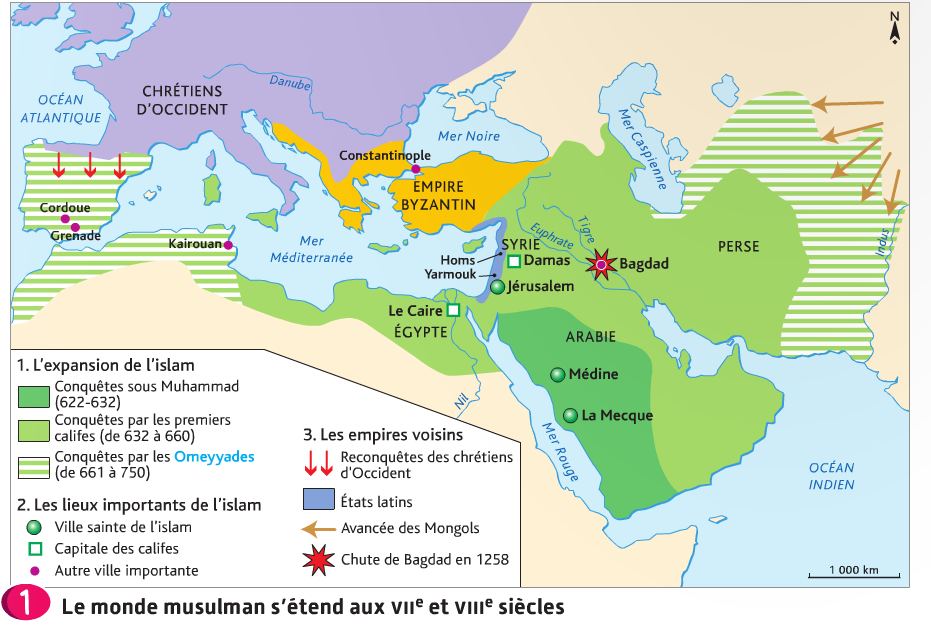 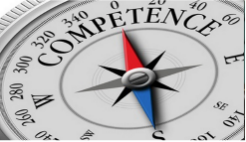 Se repérer dans le temps : construire des repères historiques
-> Mettre en relation des faits d’une époque ou d’une période donnée.

Se repérer dans l’espace : construire des repères géographiques
-> Nommer, localiser et caractériser des espaces plus complexes.

-> Analyser et comprendre un document 
Confronter un document à ce qu’on peut connaître par ailleurs du sujet étudié.
Biblio.editions-bordas.fr/specimen
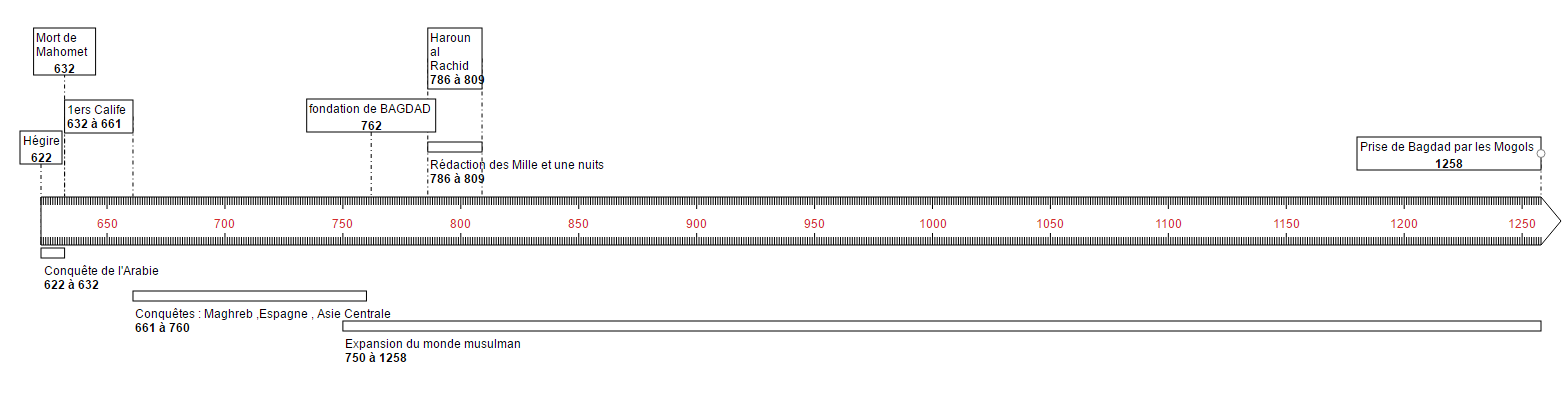 « Il y a une coïncidence entre religion et conquête mais ensuite naissance d’un empire « civilisateur »  qui assigne les populations conquises et conquérantes aux taches productives  de la paix, sanctionnées et stimulées par l’impôt, mobilisateur  de la richesse. Le signe moteur de cette accumulation de capitaux  c’est la ville , où l’afflux d’hommes et de ressources enclenchent une spirale de prospérité. » d’après  Ibn Kaldun . 
L’histoire , Mai 2016
« (…) je suis entrée au service du palais  à Bagdad. »
La ville de Bagdad, symbole d’une société marquée par la religion. 

L’islam est une religion des villes.
https://histoireislamique.wordpress.com/category/lere-abbasside/page/13/
Reconstitution de Bagdad, d’après les récits du IXe siècle.
La description de Bagdad selon al-Ya’qûbi
« Al-Mansur en fit une ville ronde [...]. La ville fut pourvue de quatre portes […] Au centre de la grande place s’élevait le palais, à côté duquel se trouvait la grande mosquée. Le palais n’était entouré d’aucune construction, hôtel particulier ou maison d’habitation. Tout autour de la grande place, se trouvaient les demeures des jeunes enfants d’Al-Mansûr, des esclaves noirs attachés à son service particulier, le trésor, l’arsenal, le ministère des correspondances. [...] D’un passage voûté à un autre, il y avait des ruelles et des rues, en deçà du mur d’enceinte. Dans chacune de ces rues habitaient les officiers supérieurs, ceux qui inspiraient assez de confiance pour être logés à proximité du calife. ».
al-Ya’qûbi, Livre des pays, traduction de G. Wiet, Le Caire, 1937, p. 4-19.
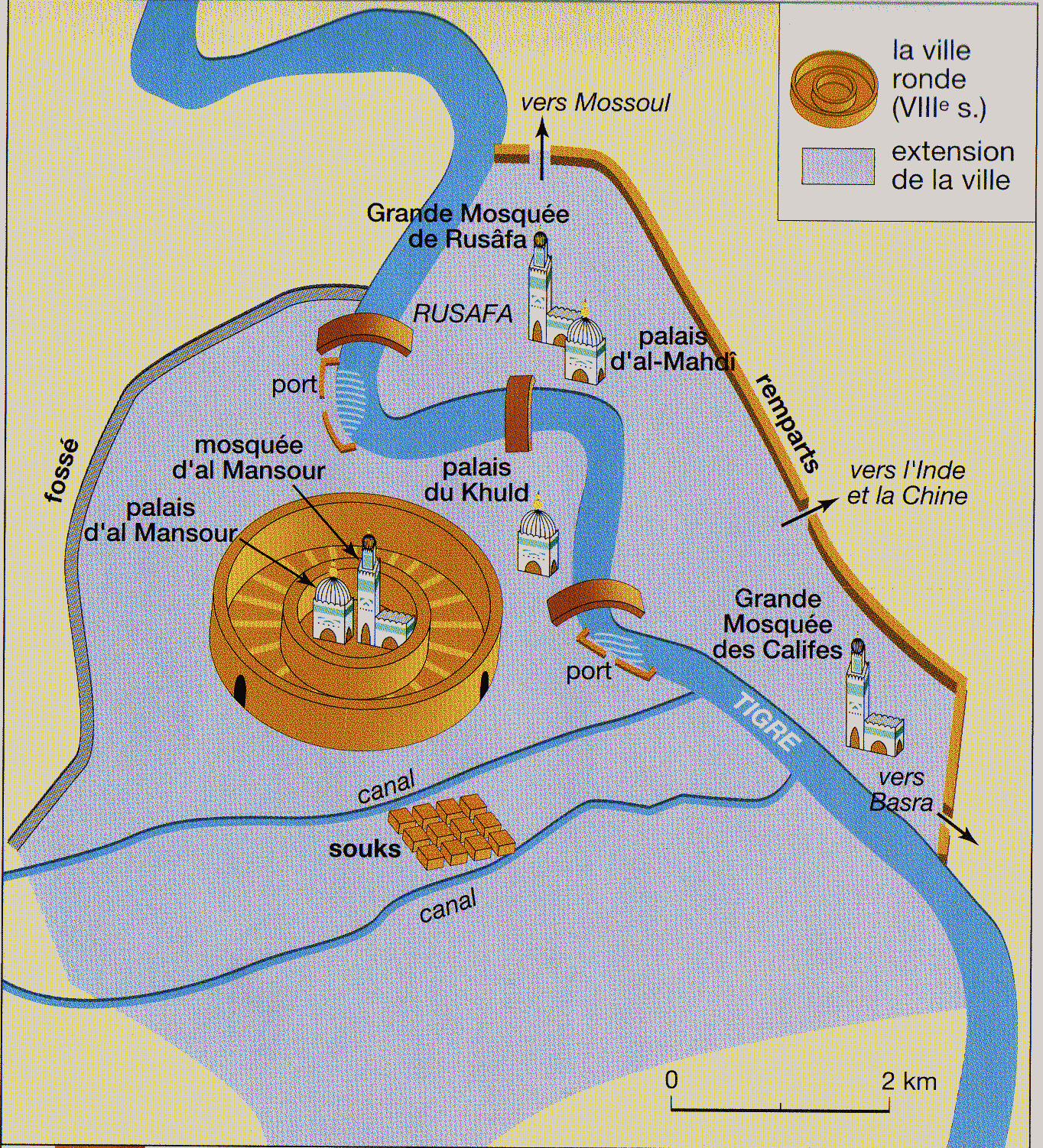 Fondée par le calife Al-Mansur en 762, Bagdad est la capitale du califat abbasside durant presque cinq siècles. Avec un million d’habitants aux VIIIe et IXe siècles, c’est la ville la plus peuplée du monde, au fort rayonnement commercial et culturel.
Hatier 5eme Edition 2005
Décrire la mosquée et comprendre que la mosquée remplit plusieurs fonctions
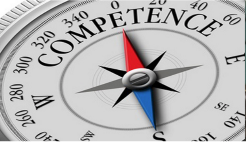 Analyser et comprendre un document
Extraire des informations pertinentes pour répondre à une question, les classer et les hiérarchiser
Pratiquer différents langages en histoire et en géographie 
S’approprier et utiliser un lexique spécifique en contexte
Extrait du Destin de Y. Chahine
[Speaker Notes: Carte mentale]
Qu’elle est la religion du calife Al Rachid ?
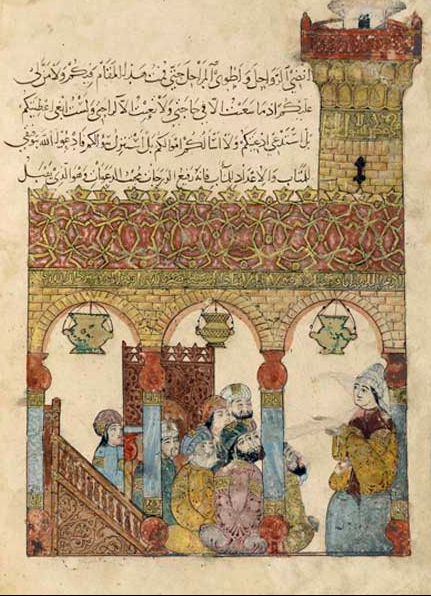 Réinvestissement d’éléments de l’ancien programme
Al-Harîrî, Al-Maqâmât (Les Séances). Copié et peint par Yahyâ b. Mahmûd al-Wâsitî, Bagdad, 1237. 
Manuscrit sur papier (167 feuillets, 37 x 28 cm).
BnF, Manuscrits (Arabe 5847 fol. 164v)

On voit représenté ici l'intérieur d'une mosquée avec au premier plan le minbar, chaire en bois où l'on montait pour prononcer les sermons ou s'adresser à la communauté musulmane. Trois lampes en verre sont suspendues au milieu des colonnades.
http://classes.bnf.fr/idrisi/grand/0_15.htm
[Speaker Notes: Repartir sur la mosquée de Bagdad pour entrée dans la religion , montrer qu’il s’agit d’une religion des villes]
Un pouvoir militaire
« Voilà que mon cœur saigne à cette nouvelle ! Notre calife, Haroun al-Rachid - qu'il soit protégé par Allah - a quitté cette terre pour rejoindre Allah et son Prophète. Double disparition que celle du « Bien guidé »1 et de ma jeunesse à ses côtés. Je n'avais pas atteint ma quinzième année lorsque je suis entrée au service du palais  à Bagdad comme esclave. Rachid était encore un jeune homme, fils du calife Al Madhi et d'une esclave berbère.
Quel bonheur ce fut le jour où notre calife eut son premier fils d'une esclave perse, puis quand sa femme légitime, et cousine, Zubayda, lui donna un autre fils. Haroun al-Rachid, guidé par Allah le Miséricordieux, n'a pas écarté de la succession l'un de ses fils au profit d'un autre. Sage décision d'un calife qui est aussi un père !
Haroun al Rachid - qu'Allah le protège ! - sera accueilli au paradis car il a réalisé toutes les obligations de notre foi. Il s'est acquitté du pèlerinage à La Mecque : Ô ville sainte parmi toutes ! Il est connu au-delà des mers, jusqu'aux ) s territoires du Couchant, où vit un empereur du nom de Charlemagne. Celui-ci a reçu des cadeaux somptueux de notre calife et l'assurance que les infidèles, qui se disent chrétiens, seront traités avec bienveillance en terre d'islam.
Mais à cette heure, comment ne pas haïr ces autres peuples aux frontières, traîtres et infidèles, qui ont tué notre chef vénéré ! Les Roumis de Constantinople2 ont attaqué si souvent notre calife et notre foi que je ne me souviens plus combien notre glorieux calife a dû livrer de batailles pour finalement s'emparer des îles en Méditerranée.
Les poètes chantent déjà la gloire de notre calife. De Bagdad partent déjà, avec les mille caravanes qui traversent le Tigre, tous les récits : ils vont rejoindre les contrées lointaines du Levant et du Couchant. Tant d'hommes de sciences sont venus chercher protection et récompense au service du calife ! Tant d'autres arrivent encore dans la " Maison de la Sagesse ", cette Académie des sciences qui fait de Bagdad la capitale des savoirs ! »
Amina, esclave au service du calife.
Adaptation de Nadine Bouette, d'après plusieurs biographies d'Haroun al-Rachid et des récits des Mille et Une Nuits
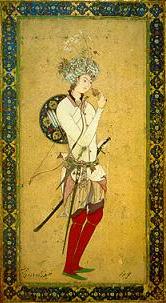 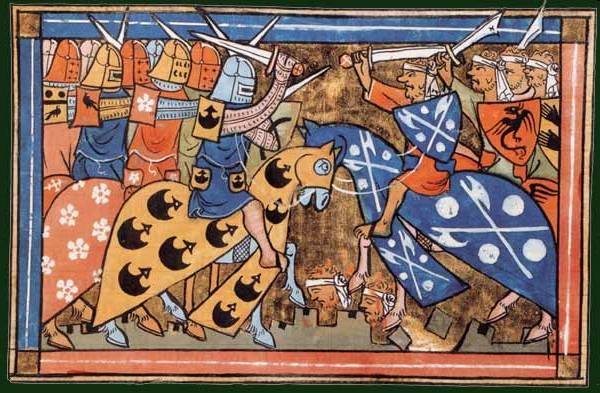 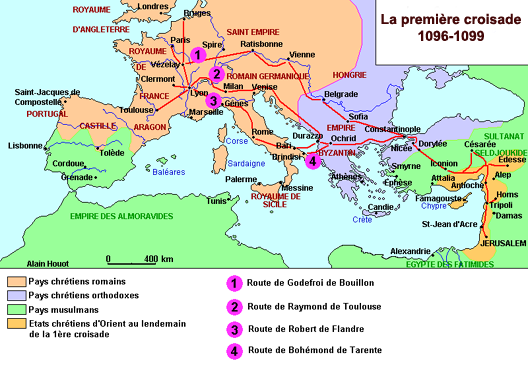 https://www.herodote.net/1096_1099-synthese-83.php
Combats de la deuxième croisade de Louis VII - Guillaume de Tyr, Histoire d’Outremer, miniature, XIVe siècle, Paris, BnF
http://classes.bnf.fr/ema/grands/7-1.htm
[Speaker Notes: Rajouter cartes monde musulman XIIIe]
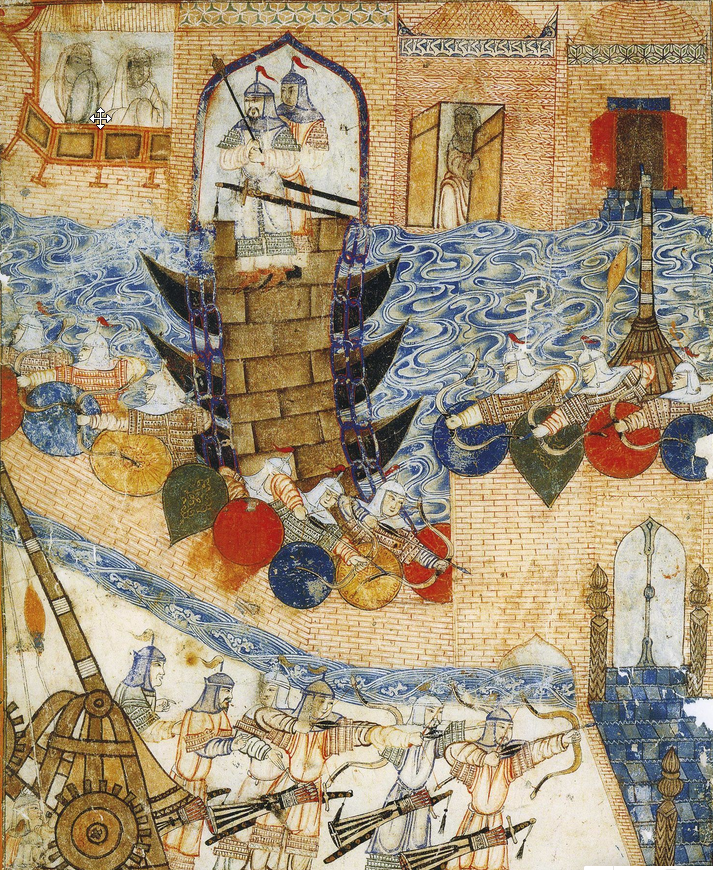 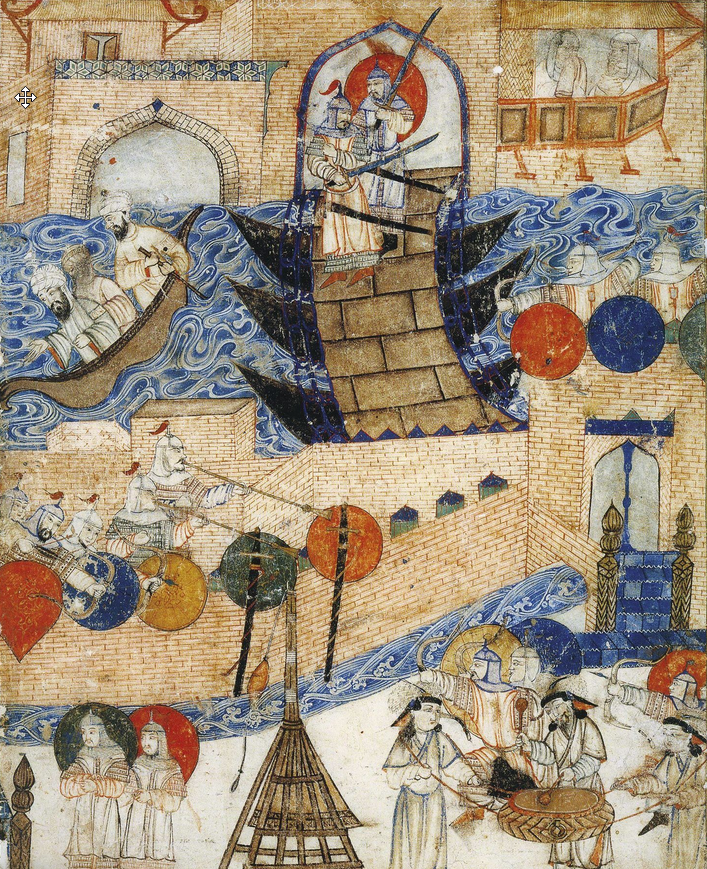 Miniature extraite de l’Histoire universelle, Rashîd al-Dîn, début du XIVᵉ siècle.
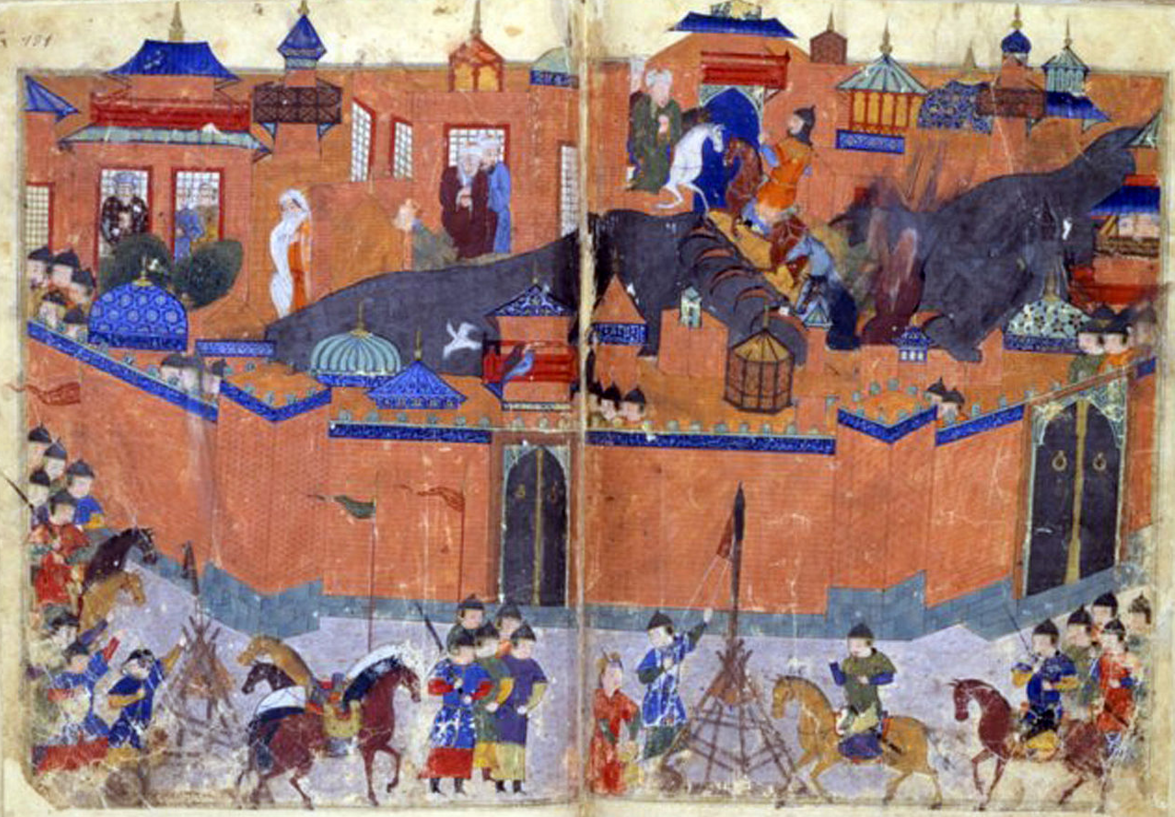 1258 : L'armée d'Houlagou Khan attaque Bagdad
Jami al-tawarikh, Rashid al-Din.
Document de source mongole
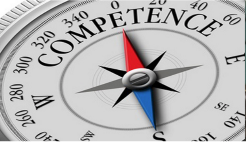 https://fr.wikipedia.org/wiki/Bataille_de_Bagdad_(1258)#/media/File:Hulagu_Baghdad_1258.jpg
Raisonner, justifier une démarche et les choix effectués 
Vérifier des données et des sources
Un pouvoir culturel
« Voilà que mon cœur saigne à cette nouvelle ! Notre calife, Haroun al-Rachid - qu'il soit protégé par Allah - a quitté cette terre pour rejoindre Allah et son Prophète. Double disparition que celle du « Bien guidé »1 et de ma jeunesse à ses côtés. Je n'avais pas atteint ma quinzième année lorsque je suis entrée au service du palais  à Bagdad comme esclave. Rachid était encore un jeune homme, fils du calife Al Madhi et d'une esclave berbère.
Quel bonheur ce fut le jour où notre calife eut son premier fils d'une esclave perse, puis quand sa femme légitime, et cousine, Zubayda, lui donna un autre fils. Haroun al-Rachid, guidé par Allah le Miséricordieux, n'a pas écarté de la succession l'un de ses fils au profit d'un autre. Sage décision d'un calife qui est aussi un père !
Haroun al Rachid - qu'Allah le protège ! - sera accueilli au paradis car il a réalisé toutes les obligations de notre foi. Il s'est acquitté du pèlerinage à La Mecque : Ô ville sainte parmi toutes ! Il est connu au-delà des mers, jusqu'aux   territoires du Couchant, où vit un empereur du nom de Charlemagne. Celui-ci a reçu des cadeaux somptueux de notre calife et l'assurance que les infidèles, qui se disent chrétiens, seront traités avec bienveillance en terre d'islam.
Mais à cette heure, comment ne pas haïr ces autres peuples aux frontières, traîtres et infidèles, qui ont tué notre chef vénéré ! Les Roumis de Constantinople2 ont attaqué si souvent notre calife et notre foi que je ne me souviens plus combien notre glorieux calife a dû livrer de batailles pour finalement s'emparer des îles en Méditerranée.
Les poètes chantent déjà la gloire de notre calife. De Bagdad partent déjà, avec les mille caravanes qui traversent le Tigre, tous les récits : ils vont rejoindre les contrées lointaines du Levant et du Couchant. Tant d'hommes de sciences sont venus chercher protection et récompense au service du calife ! Tant d'autres arrivent encore dans la " Maison de la Sagesse ", cette Académie des sciences qui fait de Bagdad la capitale des savoirs ! »
Amina, esclave au service du calife.
Adaptation de Nadine Bouette, d'après plusieurs biographies d'Haroun al-Rachid et des récits des Mille et Une Nuits
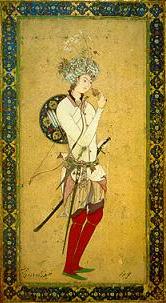 Un pouvoir culturel
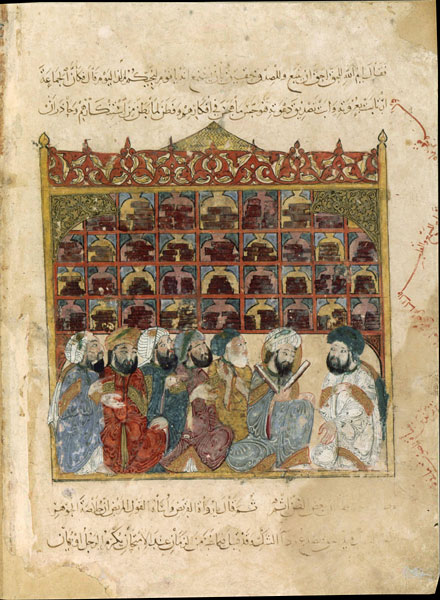 Une conférence dans la bibliothèque ; à l’arrière-plan les livres, rangés à plat. Haroun al Rachid, admirateur des savants grecs de l’antiquité, fait traduire en rabe les œuvres d’Aristote et d’Hippocrate, conservées à la bibliothèque. 
(Miniature extraite des Séances, Al Harîrî, Bagdad, 1237, BNF, Paris)
http://classes.bnf.fr/idrisi/feuille/maqamat/ind_maq.htm
Un pouvoir économique
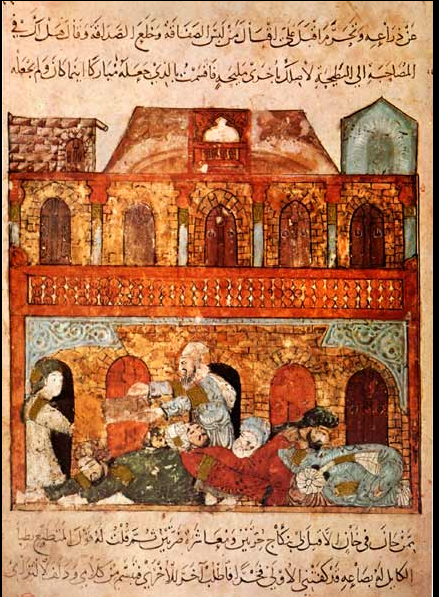 « De Bagdad partent déjà, avec les mille caravanes qui traversent le Tigre, tous les récits : ils vont rejoindre les contrées lointaines du Levant et du Couchant »
« notre glorieux calife a dû livrer de batailles pour finalement s'emparer des îles en Méditerranée ».
Un caravansérail, peint par Yahyâ b. Mahmûd al-Wâsitî, Bagdad, 1237.
Des marchands, repus après un bon repas, se reposent.
Al-Wâsitî, le peintre est très représentatif de l'école de Bagdad. Il nous livre une image assez fidèle du milieu urbain. Un caravansérail est un édifice qui sert de gîte d'étape aux caravanes de marchands. Les caravansérails sont présents dans toutes les villes importantes et sur les grandes routes commerciales.
http://classes.bnf.fr/idrisi/pedago/ville/ville_3.htm
« Malgré des affrontements quasi-permanents, le commerce entre Orient et Occident n'a jamais été interrompu. Ainsi l'on retrouve dans les testaments de nobles catalans de nombreux objets issus de l'artisanat musulman. Les emprunts à l'Orient (fruits, légumes, papier, techniques d'irrigation, astrolabes, cartes nautiques,...) sont légions. »
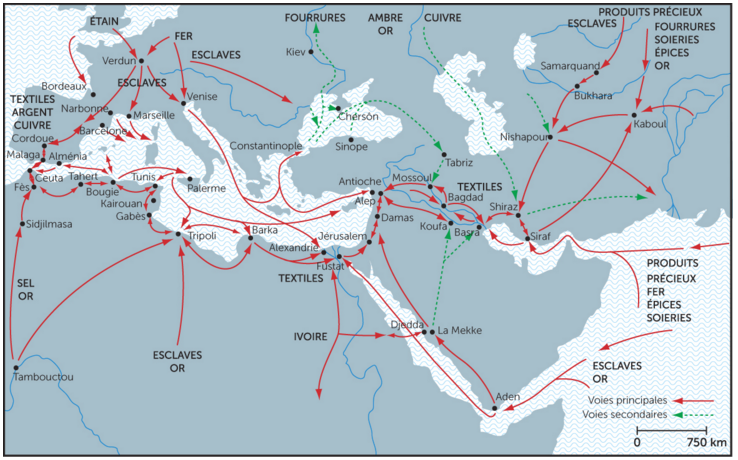 Le commerce du monde méditerranéen du VIIIe au XIe siècle
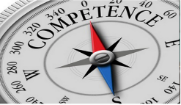 Se repérer dans le temps : construire des repères historiques
-> Mettre en relation des faits d’une époque ou d’une période donnée.
Se repérer dans l’espace : construire des repères géographiques
-> Nommer, localiser et caractériser des espaces plus complexes.
https://www.reseau-canope.fr/cndpfileadmin/mediterranee-une-histoire/moyen-age/la-mediterranee-medievale/
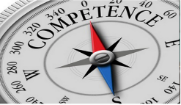 Se repérer dans le temps : construire des repères historiques
Identifier des continuités et des ruptures chronologiques pour s’approprier la périodisation de l’histoire.
« Au cours du Moyen Âge, un renversement s’opère dans l’espace commercial méditerranéen. Après avoir été dominé par les Byzantins et les musulmans jusqu’au XIe siècle, cet espace passe sous la domination des Occidentaux (surtout des Italiens). Les flux commerciaux axés vers Constantinople et vers Alexandrie s’orientent alors vers l’Occident. les Occidentaux se sont approprié le commerce méditerranéen. »
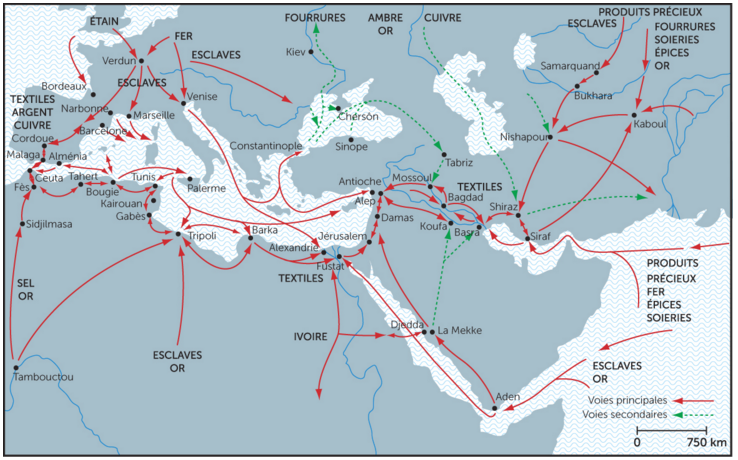 https://www.reseau-canope.fr/cndpfileadmin/mediterranee-une-histoire/moyen-age/la-mediterranee-medievale/
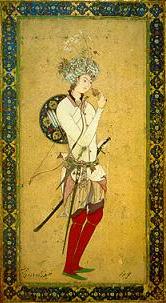 Récapitulons :


Entrer par un personnage 

Contextualiser  et mettre en perspective
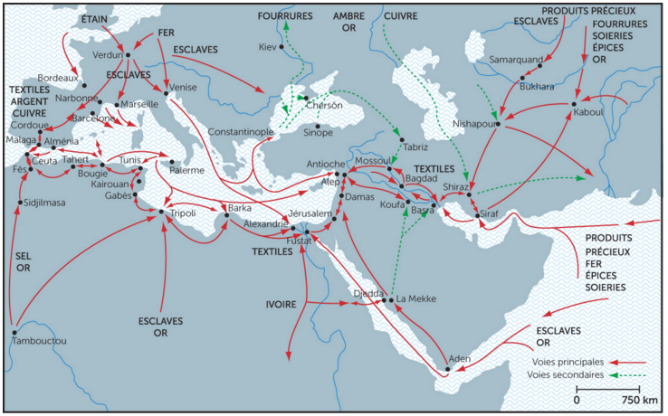 Situations d’apprentissage           La tache complexe
Tu es nommé par Charlemagne ambassadeur auprès du calife Harun Al Rachid. Tu dois dresser un état des lieux des pouvoirs du calife.
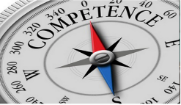 Pratiquer différents langages en histoire et géographie
 Connaître les caractéristiques des récits historiques et en réaliser.

 S’approprier un lexique historique et l’utiliser en contexte
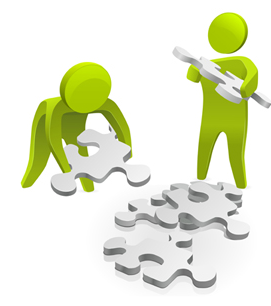 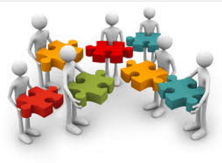 Situations d’apprentissage
Le travail en groupe
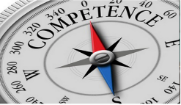 Coopérer
-> Organiser son travail dans le cadre d’un groupe pour élaborer une tâche commune et/ou une production collective et mettre à la disposition des autres ses compétences et ses connaissances. 
-> Adapter son rythme de travail à celui du groupe. 
-> Discuter, expliquer, confronter ses représentations, argumenter pour défendre ses choix.
et mutualiser
-> Discuter, expliquer, confronter ses représentations, argumenter pour défendre ses choix. 
-> Apprendre à utiliser les outils numériques qui peuvent conduire à des réalisations collectives
Coopération





Travail de groupe
La classe est divisée en 6 groupes de 5
Chaque groupe de 4 élèves fait des recherches sur un des pouvoirs du calife  (militaire /politique/ religieux /économique /culturel) et désigne un porte parole et un ambassadeur pour leur groupe
Ensuite chaque groupe envoie un ambassadeur colleter des informations sur les autres pouvoirs du calife dans les autres groupes
Les 5 porte-parole présentent à la classe  le pouvoir sur lequel ils ont travaillé
Les groupes se mélangent pour que dans les 6 groupes il y ait un élève ayant traité un des 5 pouvoirs en question
Chaque groupe élabore la trace écrite à savoir le compte rendu pour Charlemagne
  qui peut prendre la forme d’un schéma , d’un exposé , d’un texte, d’une présentation orale, voir  d’un diaporama
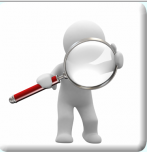 Situations d’apprentissage La démarche d’investigation
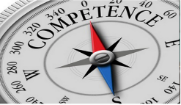 Raisonner, justifier une démarche et les choix effectués
 
Poser des questions, se poser des questions à propos de situations historiques ou/et géographiques. 

Construire des hypothèses d’interprétation de phénomènes historiques ou géographiques. 

Vérifier des données et des sources. 

Justifier une démarche, une interprétation.
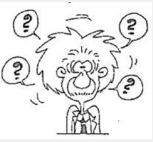 Ressources :
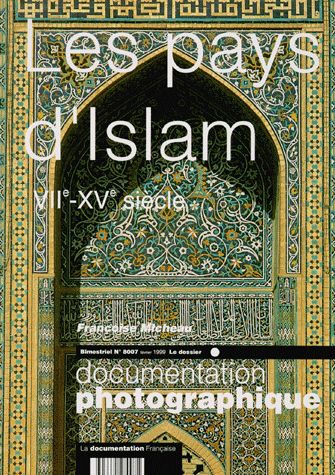 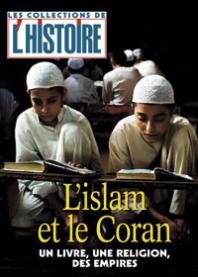 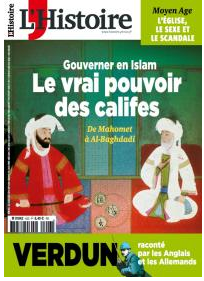 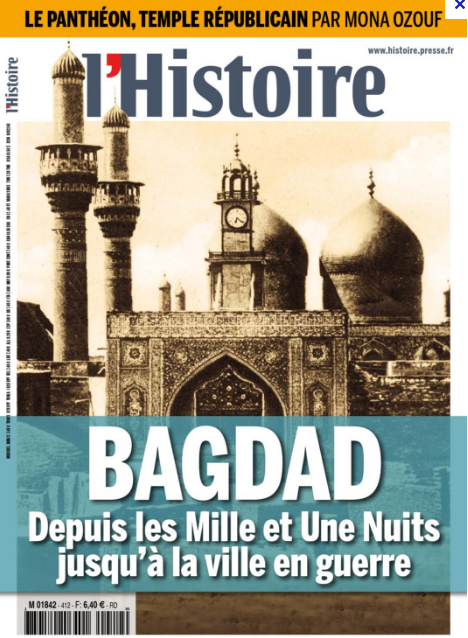 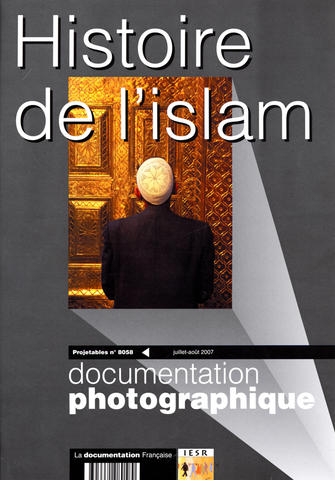 Le destin de Y. Chahine : scène d’ouverture, scène d’ Averroès  dans la Mosquée
Kingdom of Heaven de R. Scott : (1180-87)scènes sur les  contacts entre les populations (arméniens, grecs, turcs, kurdes, des arabes, des francs)